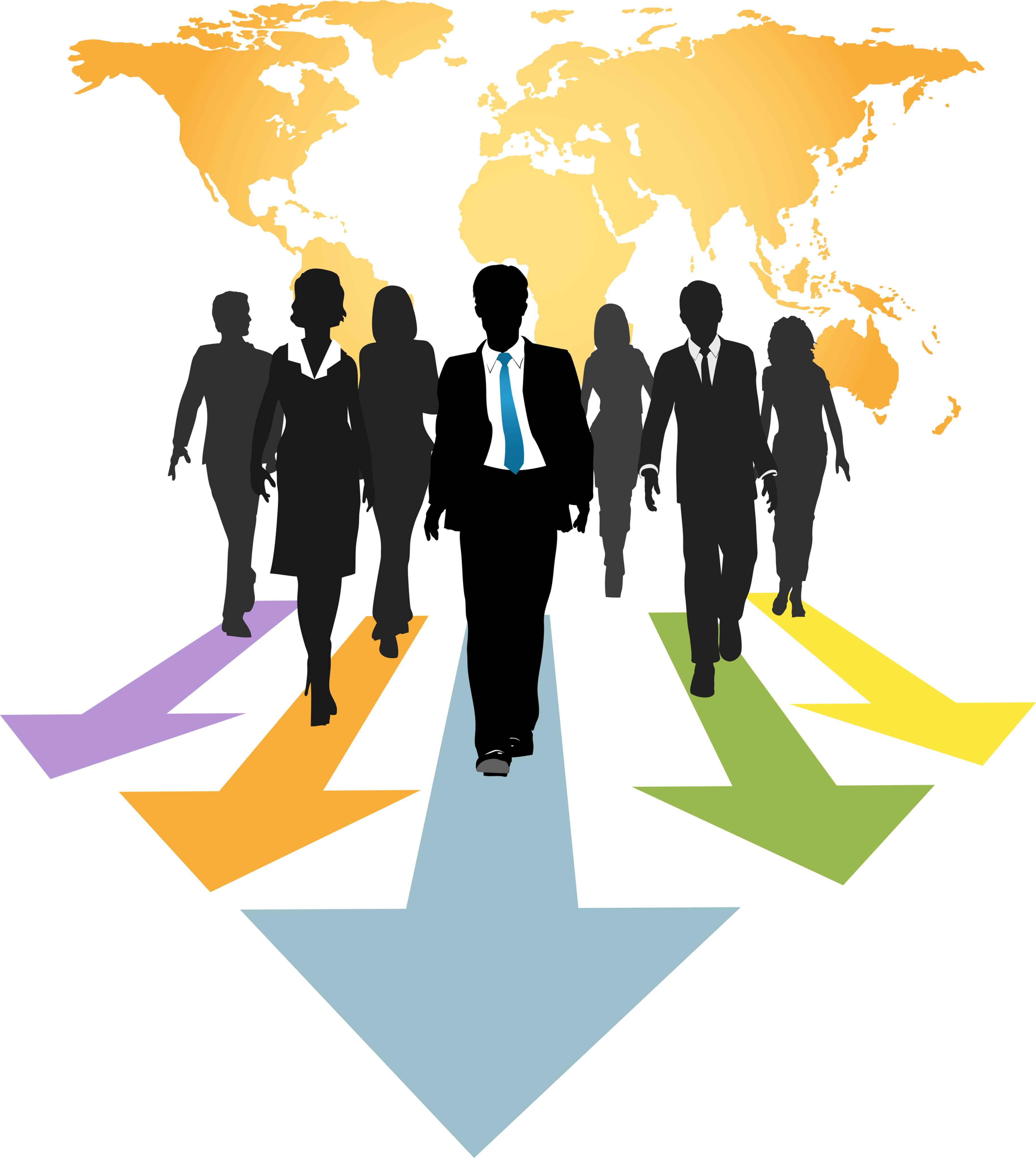 WebCenter Certification Training 101“Succeeding with WebCenters”Trainer Checklist
Event Date:Event Time:Hotel Name:Hotel Address:Hotel Phone:
Hotel Contact:
Prior to Event:
Accept an invitation to an area from a local coordinator
Secure a hotel.  (4 hours for training, 1 hour for setup/takedown)
Hotel Arrangements: Classroom setup, water, temperature
Submit your event to NMTSS

Once Your Event is Approved:
Create an event flyer 
Promote WCT via social media, email, local coordinator
Pre-registration
Email Attendees prior to event with reminders: Time/Date, What to Bring etc.

Have Ready for the Day of the WCT:
Attendance sheet
Name badges
Certificates
Evaluations
Pens
Take-a-ways (Flyers, business cards, mawc cards)
Receipts 
Projector
Screen
Remote/ Clicker / Extra Batteries

Attendees Should Have:
WCT Handout (Printed or Electronic)
WebCenter Getting Started Guide**Available on www.mawc411.com 

Additional Notes:
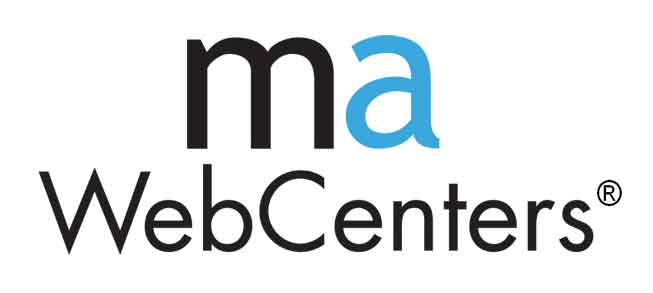